GUÍA 8 – Humidificación Problema 5
2° Cuatrimestre - 2024
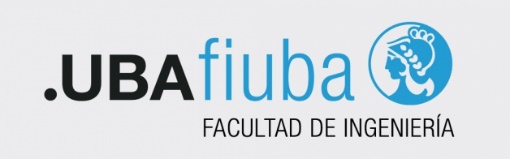 Enunciado
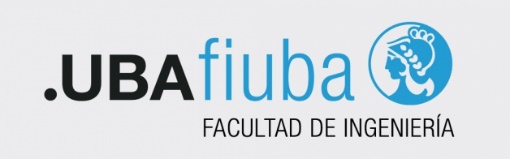 -2-
76.52/76.05/TA164 - Operaciones Unitarias de Transferencia de Materia / Operaciones Unitarias III                                               2° Cuatrimestre 2024
Datos de entrada
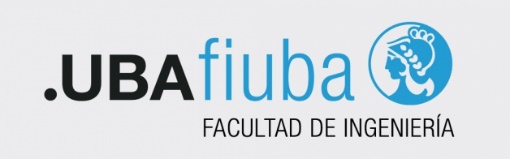 Conociendo dos datos del punto de entrada, se puede ubicar en el diagrama. 
Lo obtenemos con temperatura y humedad relativa de entrada.
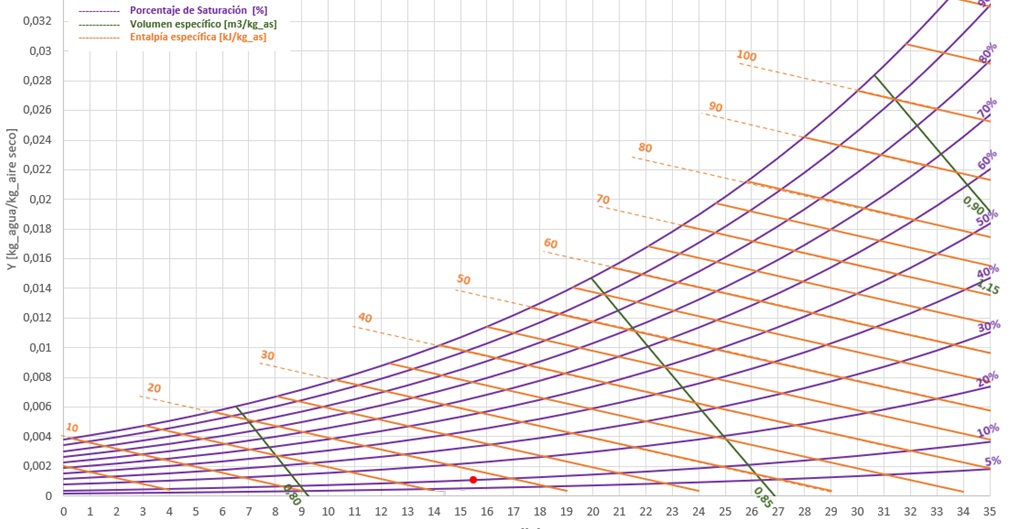 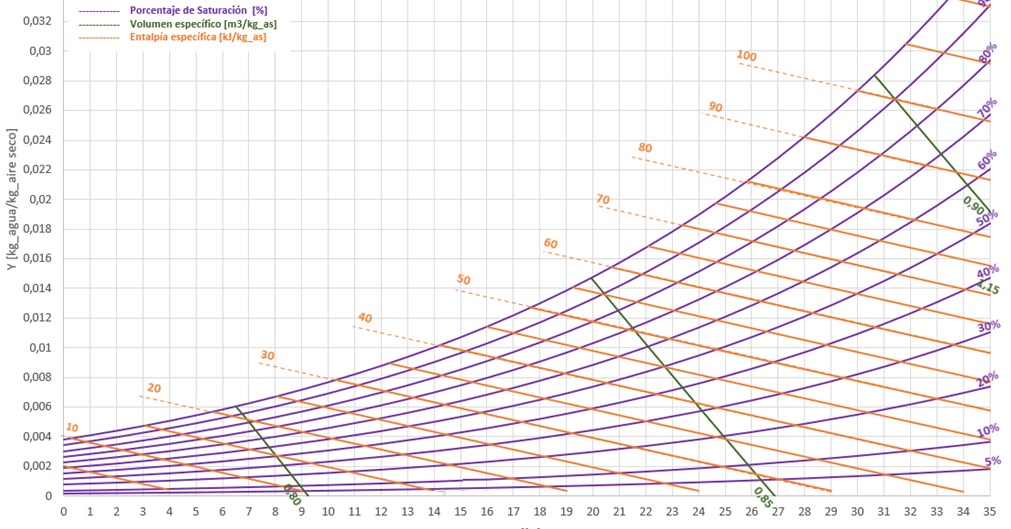 BASE
-3-
76.52/76.05/TA164 - Operaciones Unitarias de Transferencia de Materia / Operaciones Unitarias III                                               2° Cuatrimestre 2024
Resolución – Ítem a) tBH de salida
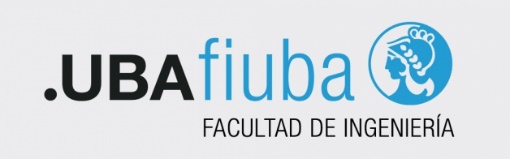 Hipótesis:
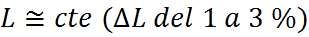 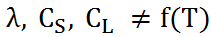 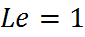 Además, con el dato del volumen específico, podemos calcular caudal másico de aire:
-4-
76.52/76.05/TA164 - Operaciones Unitarias de Transferencia de Materia / Operaciones Unitarias III                                               2° Cuatrimestre 2024
Resolución – Ítem a) tBH de salida
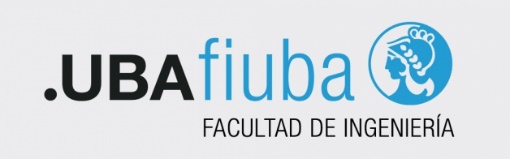 Bajo la consideración de que el caudal de líquido se mantiene constante, se plantea un balance total de energía para la torre:
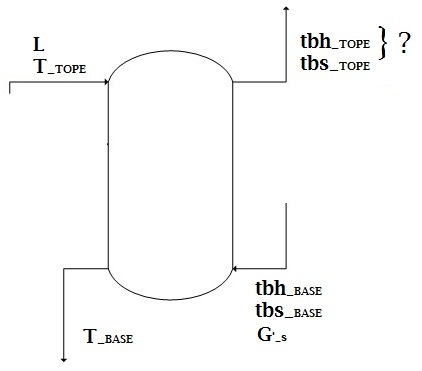 -5-
76.52/76.05/TA164 - Operaciones Unitarias de Transferencia de Materia / Operaciones Unitarias III                                               2° Cuatrimestre 2024
Resolución – Ítem a) tbh de salida
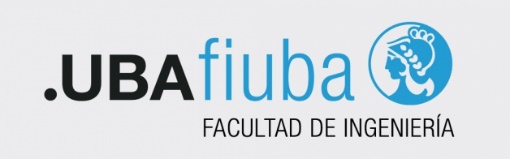 Ubicamos la temperatura de bulbo húmedo del tope a partir del dato de la entalpía de tope.
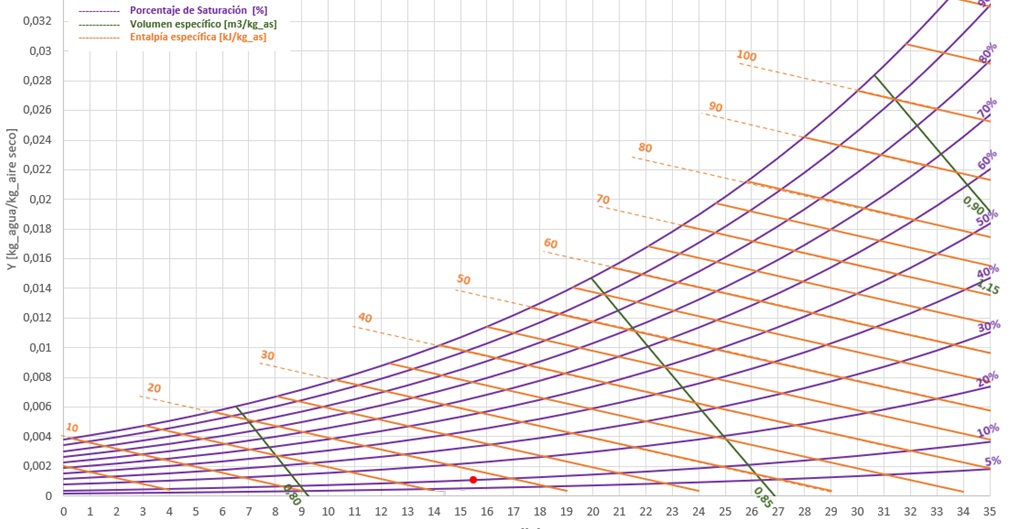 tbh tope
BASE
-6-
76.52/76.05/TA164 - Operaciones Unitarias de Transferencia de Materia / Operaciones Unitarias III                                               2° Cuatrimestre 2024
Resolución – Ítem b) Φ de salida (%hr)
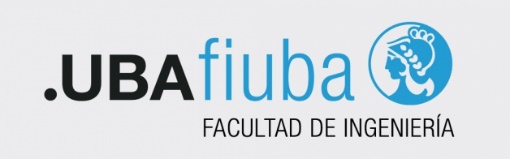 Ecuación de Diseño:
Partimos de la Ec. de diseño para una torre de enfriamiento y buscamos la vinculación con la interfase:
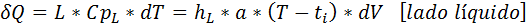 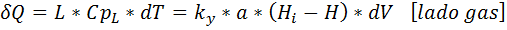 Dividiendo las expresiones, se obtiene:
Con este resultado podemos conocer la interfase asociada a cualquier punto de la recta de operación; cada punto se encuentra unido a su interfase correspondiente mediante una recta de pendiente:
-7-
76.52/76.05/TA164 - Operaciones Unitarias de Transferencia de Materia / Operaciones Unitarias III                                               2° Cuatrimestre 2024
Resolución – Ítem b) Φ de salida (%hr)
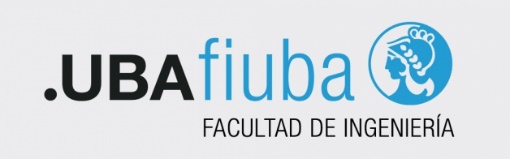 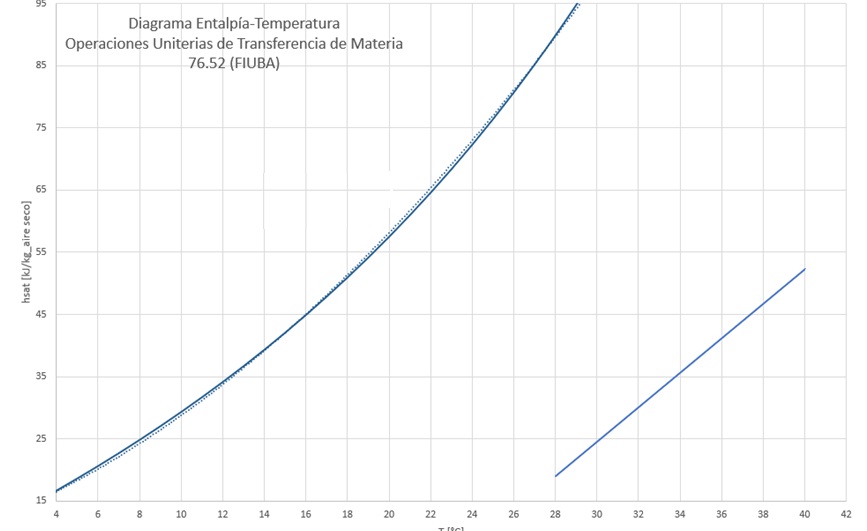 Gráficamente:
-8-
76.52/76.05/TA164 - Operaciones Unitarias de Transferencia de Materia / Operaciones Unitarias III                                               2° Cuatrimestre 2024
Resolución – Ítem b) Φ de salida (%hr)
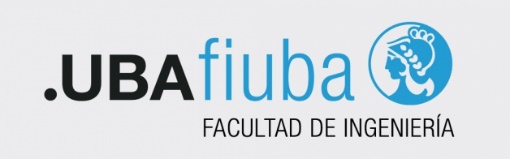 Evolución de Mickley:
Para conocer la evolución del gas en función de la temperatura, partimos de:
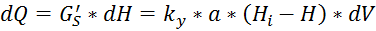 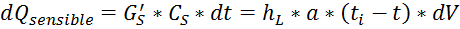 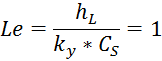 Se dividen las primeras dos ecuaciones y se simplifica considerando el valor del Lewis (=1):
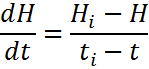 -9-
76.52/76.05/TA164 - Operaciones Unitarias de Transferencia de Materia / Operaciones Unitarias III                                               2° Cuatrimestre 2024
Resolución – Ítem b) Φ de salida (%hr)
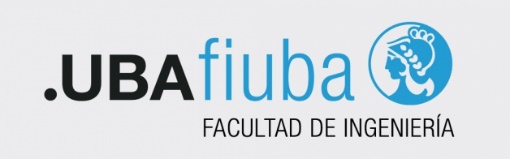 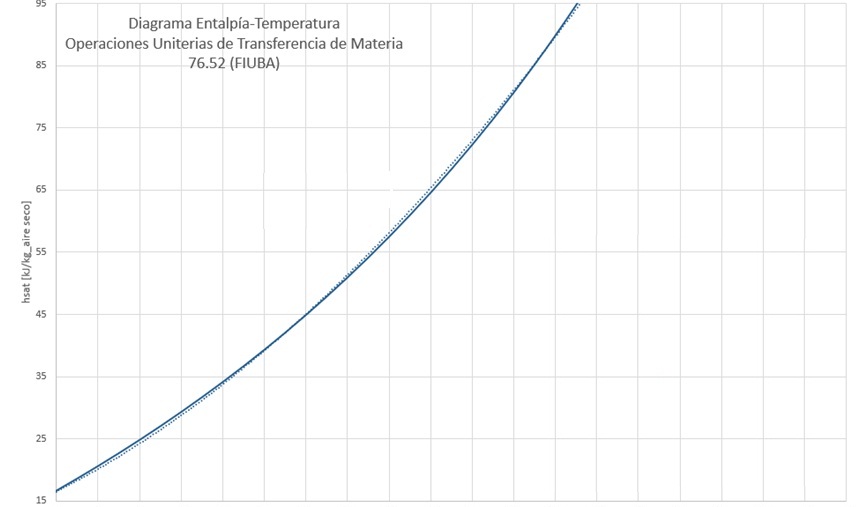 Fin de la recta de operación  fin del equipo
BASE
-10-
76.52/76.05/TA164 - Operaciones Unitarias de Transferencia de Materia / Operaciones Unitarias III                                               2° Cuatrimestre 2024
Resolución – Ítem b) Φ de salida (%hr)
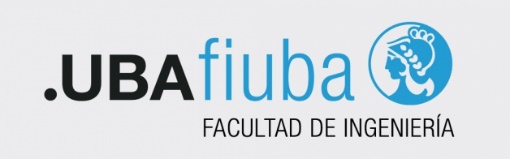 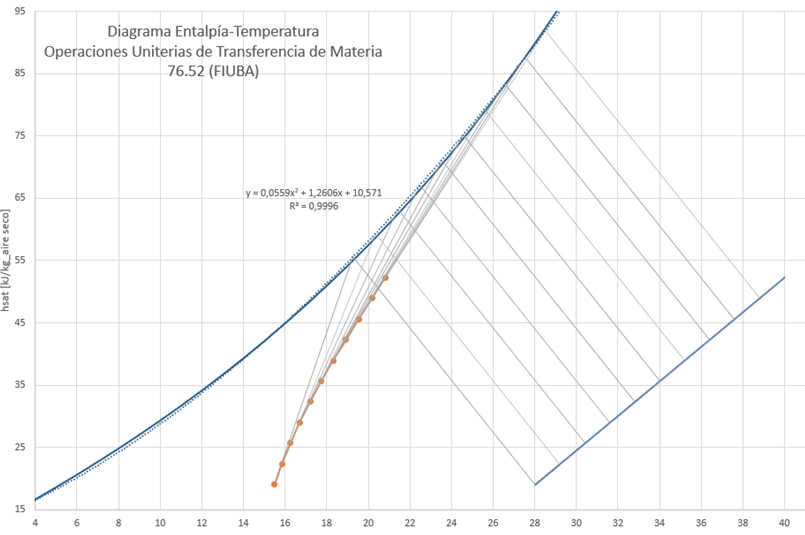 -11-
76.52/76.05/TA164 - Operaciones Unitarias de Transferencia de Materia / Operaciones Unitarias III                                               2° Cuatrimestre 2024
Resolución – Ítem b) Φ de salida (%hr)
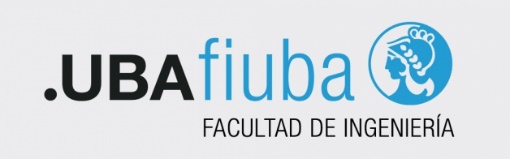 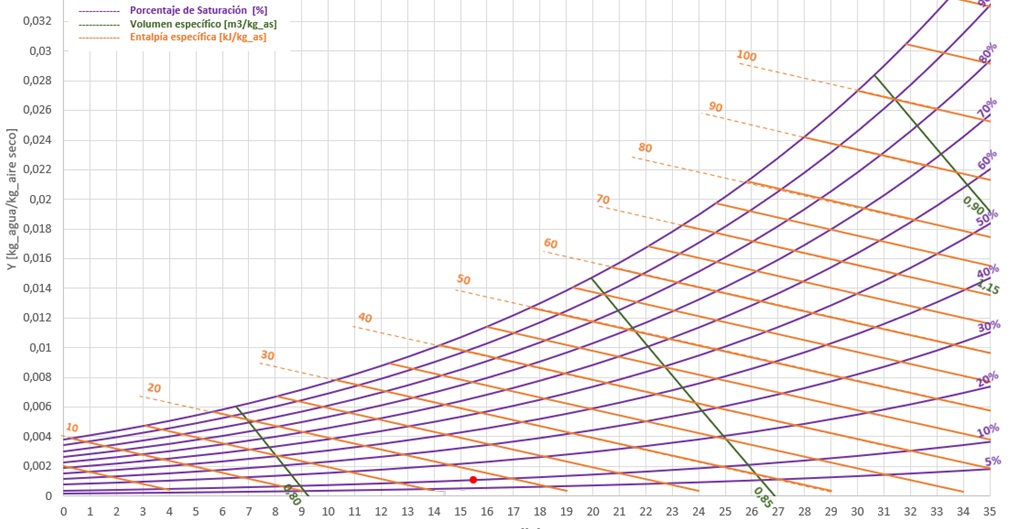 tope
tbh tope
BASE
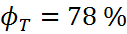 -12-
76.52/76.05/TA164 - Operaciones Unitarias de Transferencia de Materia / Operaciones Unitarias III                                               2° Cuatrimestre 2024
Cálculo analítico de Mickley
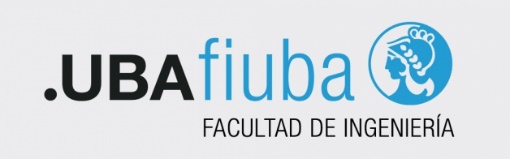 Se parte de la base y se divide la torre en intervalos regulares de variación de temperatura
Se conoce la entalpía en la base, la temperatura del agua y la temperatura del aire.
Se calcula la condición en la interfase (se puede modelar el equilibrio entre puntos contiguos como recta)
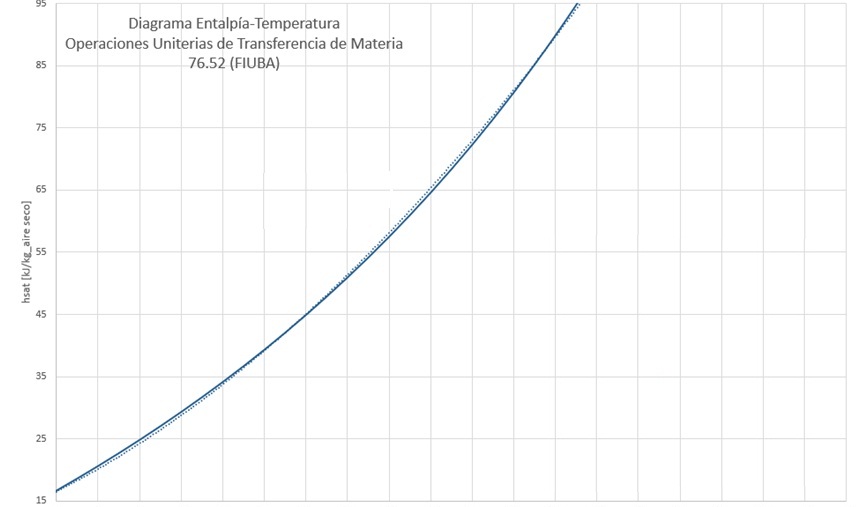 Al definir el número de intervalos, queda establecido de cuánto será cada “salto” de entalpía. En este caso, como la diferencia de entalpía entre tope y base es de 33,3 kJ/kgas , cada salto de entalpía será de 3,33 kJ/kgas.
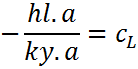 Con la expresión de Mickley se obtiene la variación de temperatura del aire, y como conocemos la temperatura que tenía el aire, se obtiene la siguiente temperatura:
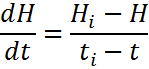 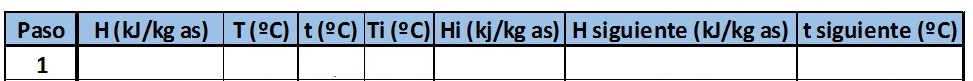 19.3
19
15.5
22.3
15.84
55.6
28
-13-
76.52/76.05/TA164 - Operaciones Unitarias de Transferencia de Materia / Operaciones Unitarias III                                               2° Cuatrimestre 2024
Cálculo analítico de Mickley
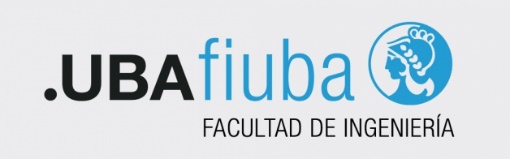 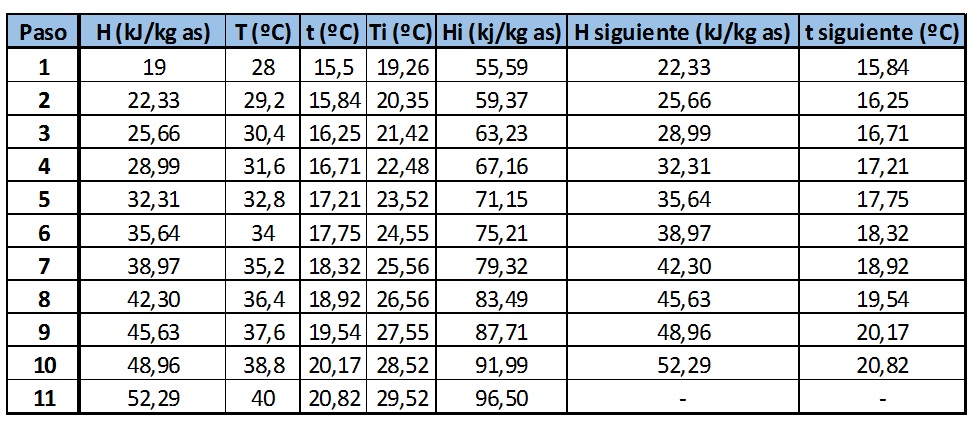 -14-
76.52/76.05/TA164 - Operaciones Unitarias de Transferencia de Materia / Operaciones Unitarias III                                               2° Cuatrimestre 2024
Resolución – Ítem c) agua evaporada
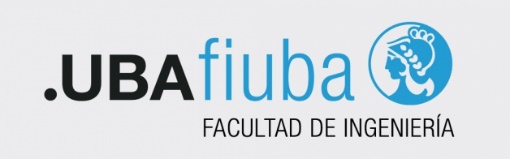 Para conocer la cantidad de agua evaporada, se realiza un BM para el aire:
Requiere reposición de 1,65%
-15-
76.52/76.05/TA164 - Operaciones Unitarias de Transferencia de Materia / Operaciones Unitarias III                                               2° Cuatrimestre 2024
Resolución – Ítem d) Perfiles
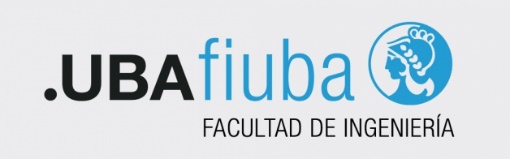 Como en el ítem b), a partir de los puntos de base y tope, se los vincula con el equilibrio mediante la siguiente recta:
De esta forma podemos obtener los datos en la interfase de la temperatura y entalpía tanto en la base como en el tope.
Del diagrama psicrométrico: a partir de la temperatura y entalpía de interfase de base y tope, se leen los valores de las humedades correspondientes:
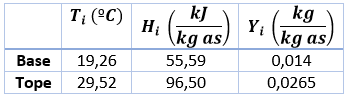 -16-
76.52/76.05/TA164 - Operaciones Unitarias de Transferencia de Materia / Operaciones Unitarias III                                               2° Cuatrimestre 2024
Resolución – Ítem d) Perfiles - BASE
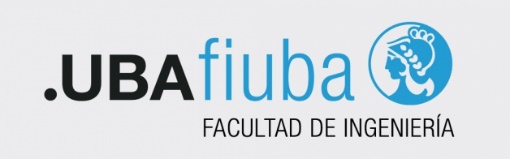 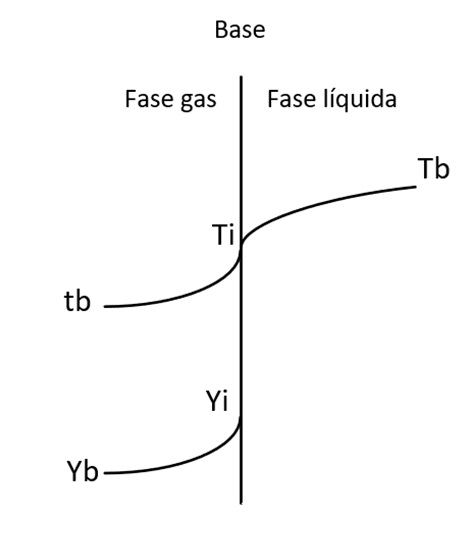 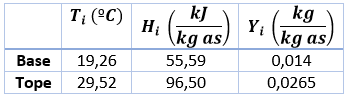 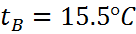 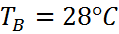 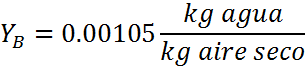 76.52/76.05/TA164 - Operaciones Unitarias de Transferencia de Materia / Operaciones Unitarias III                                               2° Cuatrimestre 2024
-17-
Resolución – Ítem d) Perfiles - TOPE
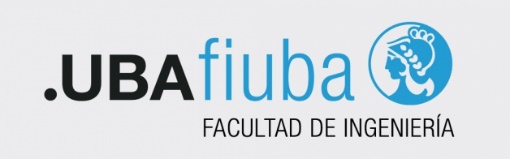 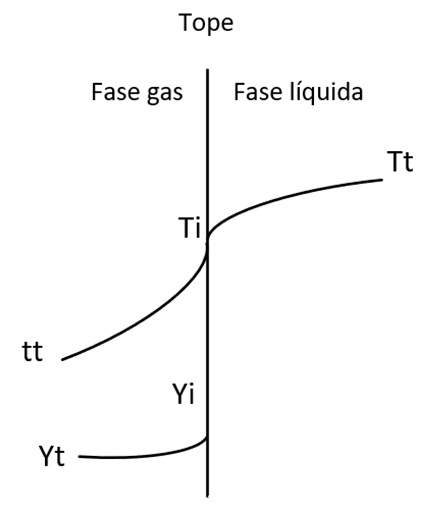 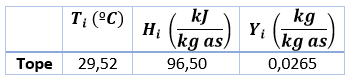 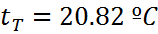 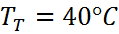 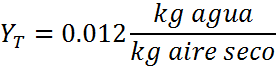 -18-
76.52/76.05/TA164 - Operaciones Unitarias de Transferencia de Materia / Operaciones Unitarias III                                               2° Cuatrimestre 2024
Adicional: Fuerza impulsora máxima
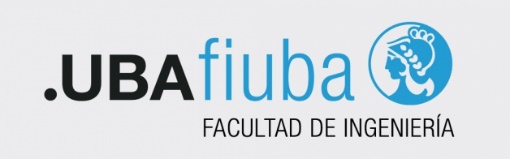 Si le dicen que dispone de “la máxima fuerza impulsora posible”, ¿Qué  interpreta?
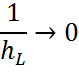 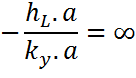 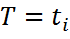 Pasamos a verlo gráficamente:
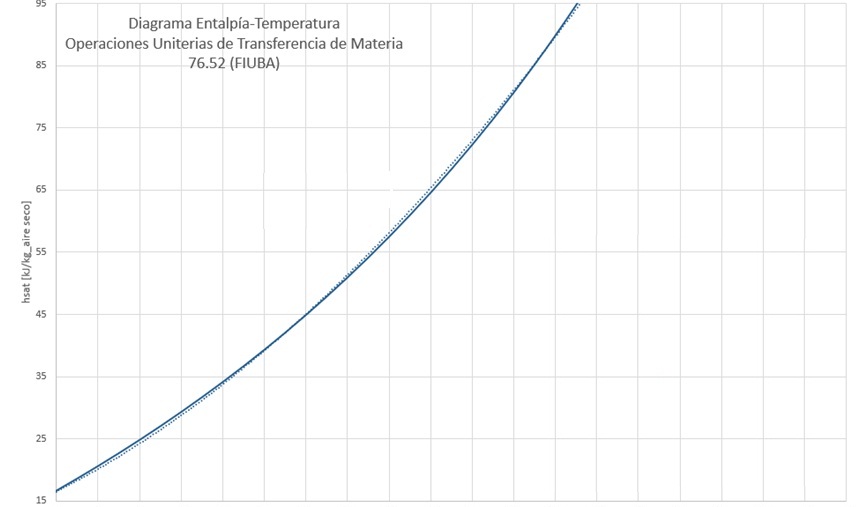 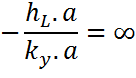 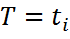 -19-
76.52/76.05/TA164 - Operaciones Unitarias de Transferencia de Materia / Operaciones Unitarias III                                               1° Cuatrimestre 2024
Adicional: Punto niebla
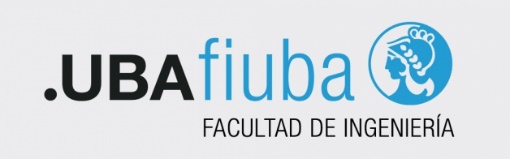 ¿Qué pasa si al hacer la evolución con Mickley toco el equilibrio?
A esto se le llama punto niebla…
¿Qué significa esto? 
¿¿Puedo seguir transfiriendo???
¡Excelente Servicio!
Ahora el aire puede aceptar un poco más de agua… aunque rápidamente llega al punto de saturación nuevamente
La respuesta es SI:

A pesar de que el aire está saturado (y ya no acepta líquido por transferencia de masa; no hay más evaporación / flujo de calor latente), como el agua está más caliente que el aire, sí hay intercambio de calor sensible, y por lo tanto, el aire “se aleja un poquito” del equilibrio.
-20-
76.52/76.05/TA164 - Operaciones Unitarias de Transferencia de Materia / Operaciones Unitarias III                                               1° Cuatrimestre 2024
Adicional: Punto Niebla
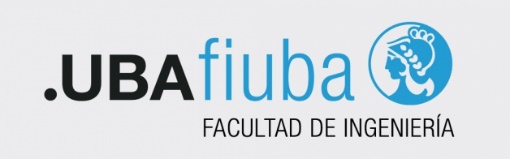 Viéndolo gráficamente:
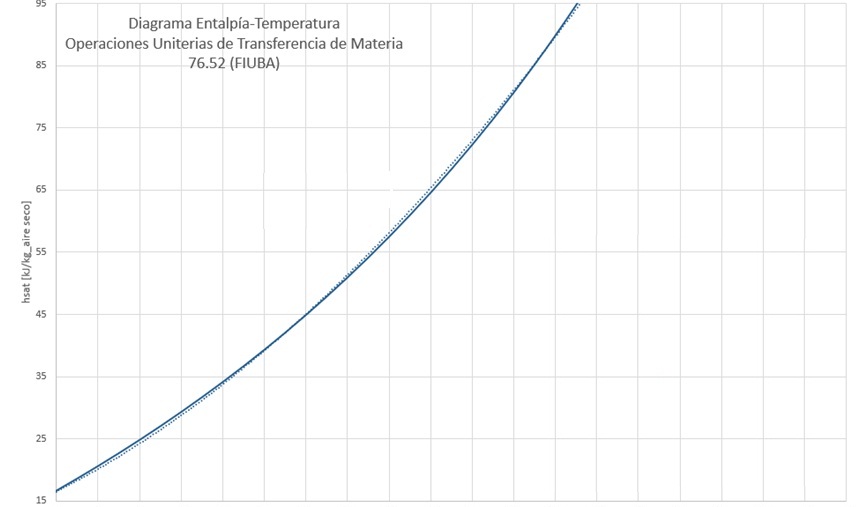 Vista micro
-21-
76.52/76.05/TA164 - Operaciones Unitarias de Transferencia de Materia / Operaciones Unitarias III                                               2° Cuatrimestre 2024
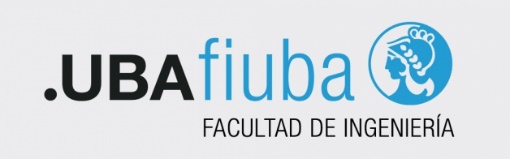 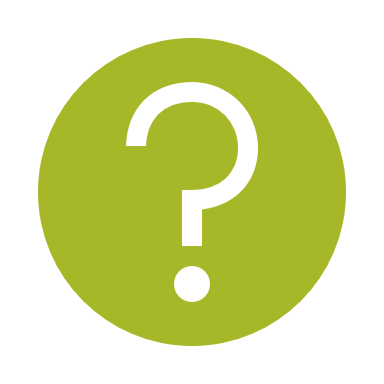 ¿PREGUNTAS?